Chào mừng các thầy, cô giáo và các con học sinh
Lớp 4G
Luyện từ và câu
Con đã học kiểu câu chia theo mục đích nói nào?
Kiểu câu đó dùng để làm gì?
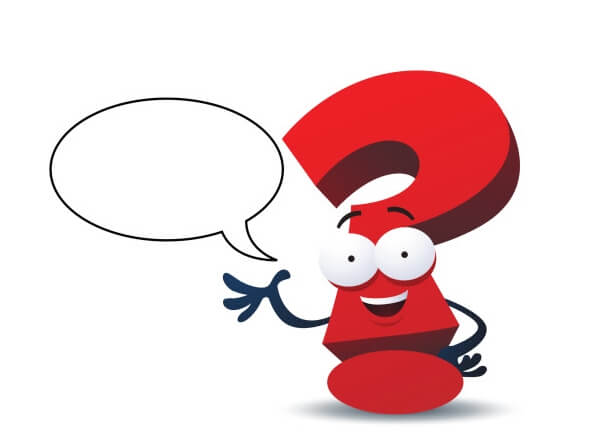 Câu hỏi
Thứ sáu ngày 24 tháng 12 năm 2021
Câu kể
Luyện từ và câu
MỤC TIÊU
Trình bày được tác dụng, dấu hiệu của câu kể
01
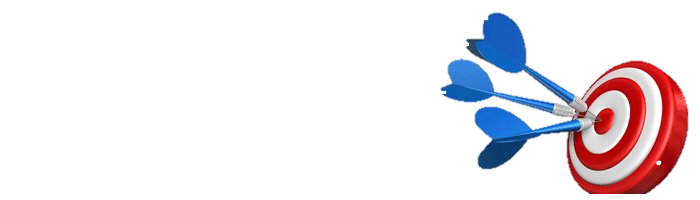 Thực hành đặt câu kể
02
Nhận xét
1. Câu in đậm trong đoạn văn được dùng làm gì? Cuối câu ấy có dấu gì?
     Bu-ra-ti-no là một chú bé bằng gỗ. Chú có cái mũi rất dài. Chú người gỗ được bác rùa tốt bụng Toóc-ti-la tặng cho chiếc khóa vàng để mở một kho báu. Nhưng kho báu ấy ở đâu?
CÂU HỎI (cuối câu có dấu chấm hỏi)
2. Những câu còn lại trong đoạn văn được dùng làm gì? Cuối mỗi câu có dấu gì?
giới thiệu
Bu-ra-ti-no là một chú bé bằng gỗ.
miêu tả
Chú có cái mũi rất dài.
Chú người gỗ được bác rùa tốt bụng Toóc-ti-la tặng cho chiếc khóa vàng để mở một kho báu.
kể
Cuối mỗi câu có dấu chấm
CÂU KỂ
Câu hỏi
Câu kể
- Tác dụng
- Dấu hiệu
3. Ba câu sau đây cũng là câu kể. Theo em, chúng được dùng làm gì?
Ba-ra-ba uống rượu đã say. Vừa hơ bộ râu, lão vừa nói: 
Bắt được thằng người gỗ, ta sẽ tống nó vào cái lò sưởi này.
Ba-ra-ba uống rượu đã say. 
Vừa hơ bộ râu, lão vừa nói: 
Bắt được thằng người gỗ, ta sẽ tống nó vào cái lò sưởi này.
kể lại sự việc
kể lại sự việc
nói ý kiến hoặc tâm tư, tình cảm của nhân vật
Câu kể được dùng làm gì? Câu kể được trình bày như thế nào?
Ghi nhớ
Kể
Tả
Tác dụng
Giới thiệu
Câu kể
(câu trần thuật)
Nêu ý kiến, tâm tư, tình cảm
Dấu hiệu
Cuối câu có dấu (.)
Đặt 1 câu kể. 
Nêu tác dụng của câu kể đó.
Luyện tập
Bài 1. Tìm câu kể trong đoạn văn sau đây. Cho biết mỗi câu kể dùng để làm gì.
(1) Chiều chiều, trên bãi thả, đám trẻ mục đồng chúng tôi hò hét nhau thả diều thi. (2)Cánh diều mềm mại như cánh bướm. (3)Chúng tôi vui sướng đến phát dại nhìn lên trời. (4)Tiếng sáo diều vi vu trầm bổng. (5)Sáo đơn, rồi sáo kép, sáo bè, ... như gọi thấp xuống những vì sao sớm.
THẢO LUẬN NHÓM
(1) Chiều chiều, trên bãi thả, đám trẻ mục đồng chúng tôi hò hét nhau thả diều thi. 
(2)Cánh diều mềm mại như cánh bướm. 
(3)Chúng tôi vui sướng đến phát dại nhìn lên trời. 
(4)Tiếng sáo diều vi vu trầm bổng. 
(5)Sáo đơn, rồi sáo kép, sáo bè, ... như gọi thấp xuống những vì sao sớm.
Bài 2. Đặt một vài câu kể để: 
Kể các việc em làm hằng ngày sau khi đi học về. 
Tả chiếc bút em đang dùng. 
Trình bày ý kiến của em về tình bạn. 
Nói lên niềm vui của em khi nhận điểm tốt.
Chọn 1 trong 4 đề và viết vào vở
Suy ngẫm
Con học được điều gì mới qua bài học?
Con vận dụng kiến thức đã học để làm gì?
MỤC TIÊU
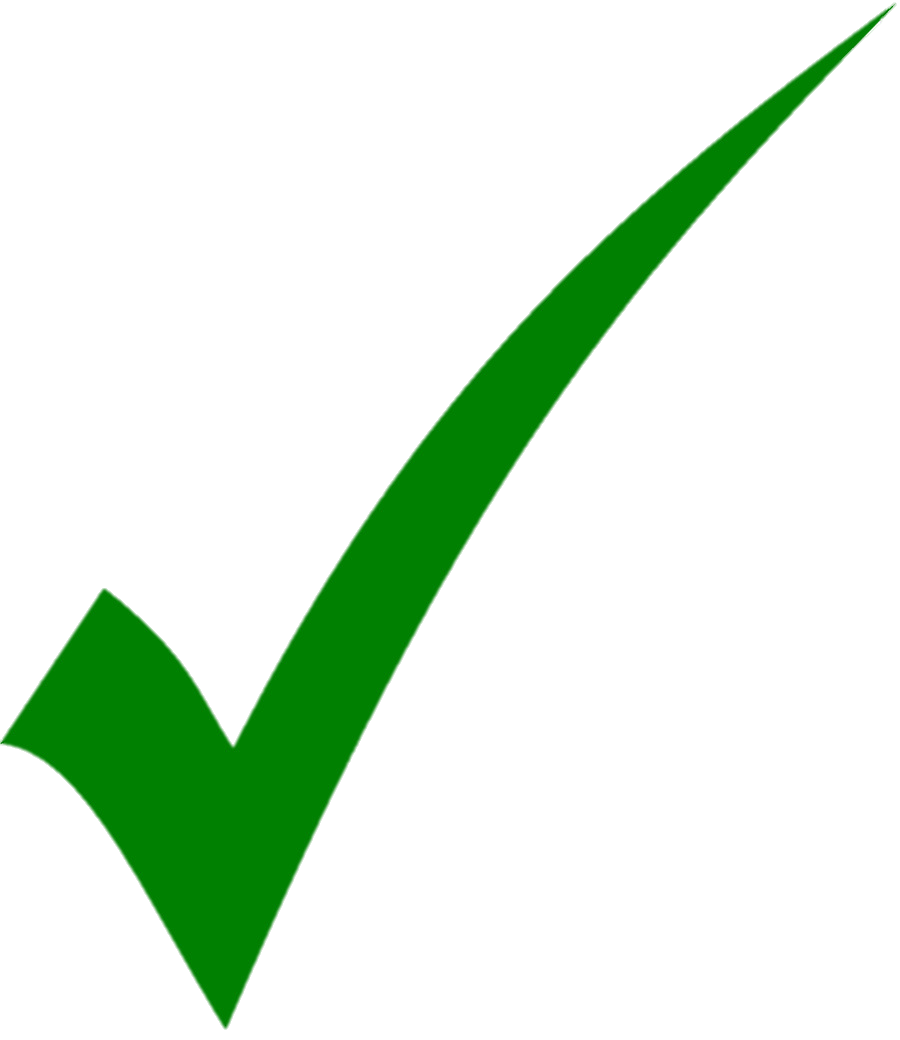 Trình bày được tác dụng, dấu hiệu của câu kể
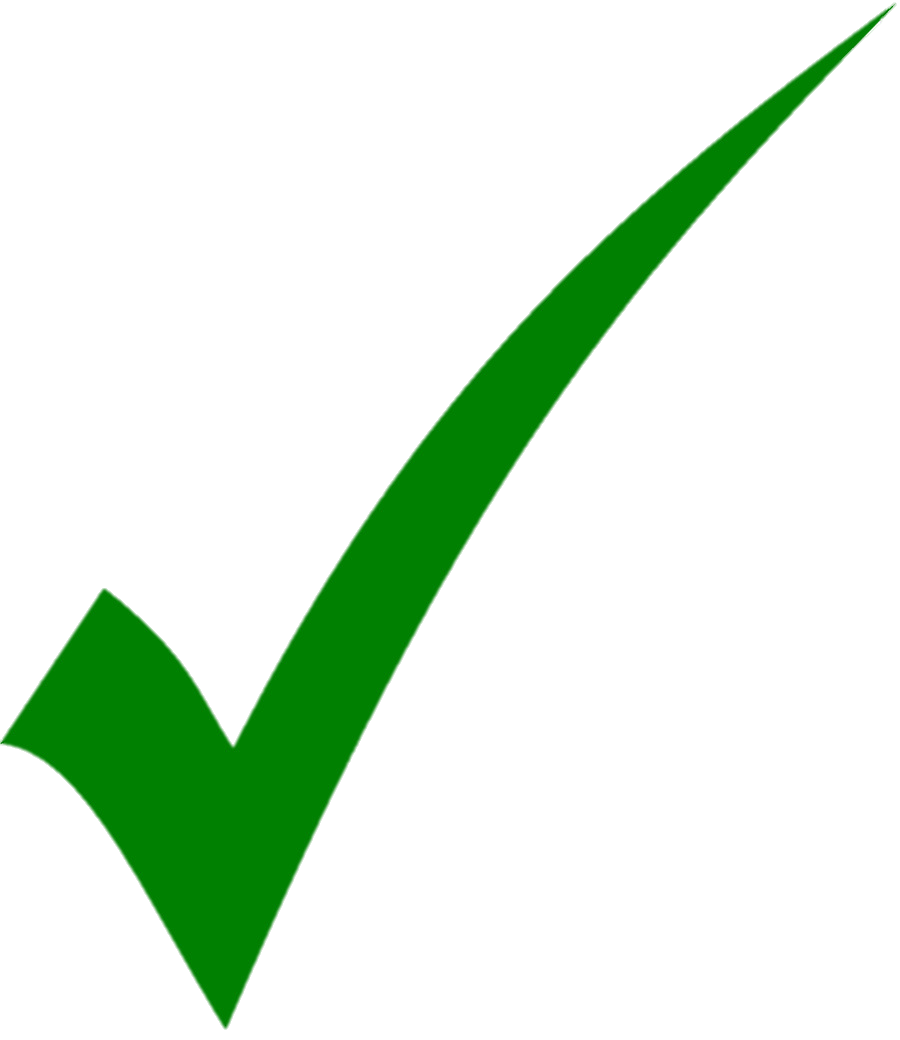 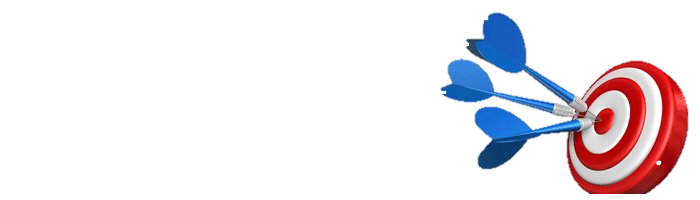 Thực hành đặt câu kể